Erasmus - dissemination
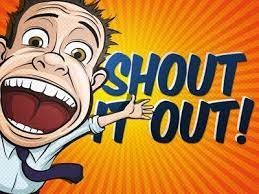 SHOUT IT OUT!
Shout it out!  Are women really more talkative than men?
Men are fundamentally different to 1)_____.
Shout it out!  Are women really more talkative than men?
Yet, a recent 2)_____
Shout it out!  Are women really more talkative than men?
Yet, a recent 2)_____ showed that men and women speak about the same number of 3)_____
Shout it out!  Are women really more talkative than men?
Yet, a recent 2)_____ showed that men and women speak about the same number of 3)_____ per day on 4)_____.
Shout it out!  Are women really more talkative than men?
The stereotype that men are mostly 5)_____
Shout it out!  Are women really more talkative than men?
The stereotype that men are mostly 5)_____ and women are 6)_____
Shout it out!  Are women really more talkative than men?
The stereotype that men are mostly 5)_____ and women are 6)_____ is just a stereotype. However, the topics of 7)_____
Shout it out!  Are women really more talkative than men?
However, the topics of 7)_____ may be different.
Shout it out!  Are women really more talkative than men?
The study 8)_____
Shout it out!  Are women really more talkative than men?
The study 8)_____ that, in general, men spoke about 9)_____
Shout it out!  Are women really more talkative than men?
The study 8)_____ that, in general, men spoke about 9)_____ and 10)_____
Shout it out!  Are women really more talkative than men?
The study 8)_____ that, in general, men spoke about 9)_____ and 10)_____ while women mostly spoke about 11)_____.
Answer key
1) women    2) study    3) words    4) average   
  5) quiet      6) chatterboxes 7) conversation    
  8) showed   9)sports    10) gadgets    
 11) relationships
Let’s check the original text!
Men are fundamentally different to WOMEN. Yet, a recent STUDY showed that men and women speak about the same number of WORDS per day on AVERAGE. The stereotype that men are mostly QUIET and women are CHATTERBOXES is just a stereotype. However, the topics of CONVERSATION may be different. The study SHOWED that, in general, men spoke about SPORTS and GADGETS while women mostly spoke about RELATIONSHIPS.